Fig. 6 Effects of highly-oxidised LDL on the ability of DC to induce the proliferation of T cells. DC were prepared ...
Cardiovasc Res, Volume 55, Issue 4, September 2002, Pages 806–819, https://doi.org/10.1016/S0008-6363(02)00447-9
The content of this slide may be subject to copyright: please see the slide notes for details.
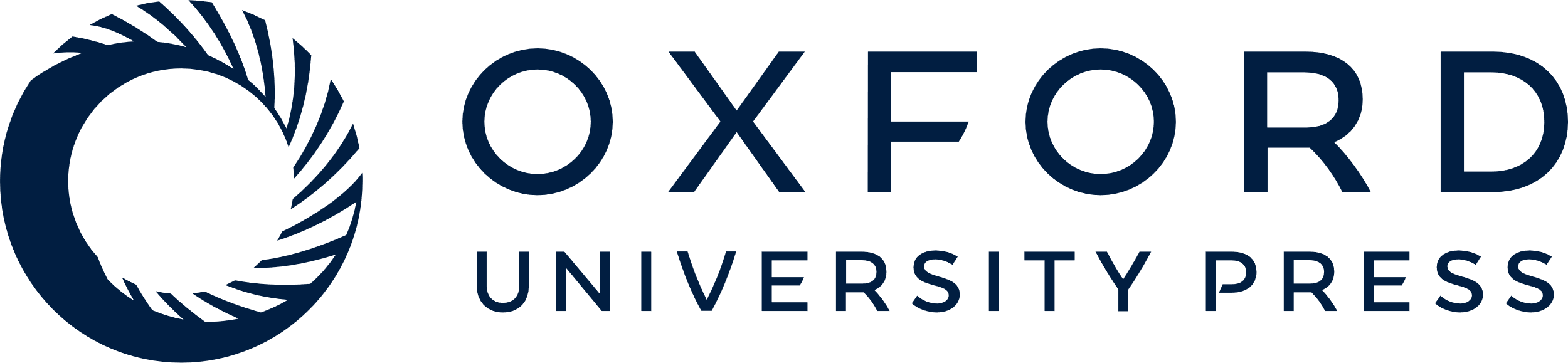 [Speaker Notes: Fig. 6 Effects of highly-oxidised LDL on the ability of DC to induce the proliferation of T cells. DC were prepared according to the method of day 4 purification as detailed in the Methods. Following a total of 6 days in culture DC were washed twice in RPMI-1640 and resuspended at 5×105 DC/ml in the given media for 24 h. DC were harvested, washed twice in CM, and added to 105 purified autologous T cells for a further 48 h, according to the oxidative mitogenesis assay. Functional responses were assessed by [3H]thymidine incorporation during a further 16 h of incubation. Samples were run in triplicate. Mean values±S.E.M. of five independent experiments are shown. Statistical analysis is given relative (a) to RPMI alone and (b) relative to 10 μg/ml native LDL. *P<0.05; **P<0.01.


Unless provided in the caption above, the following copyright applies to the content of this slide: Copyright © 2002, European Society of Cardiology]